Early Learning and Care Webinar
Early Learning and Care Division (ELCD) and 
Fiscal and Administrative Services Division (FASD)

Date:  August 13, 2021
Time:  10:00 AM – 11:00 AM
[Speaker Notes: Mai:

Good morning and thank you for joining us for this webinar for Early Learning and Care Contractors. This webinar is being presented by the California Department of Education's Early Learning and Care Division and Fiscal and Administrative Services Division. 

This webinar is being held on August 13, 2021, and is scheduled to run from 10:00 AM until 11:00 AM.

And with that, I would like to welcome the Director of the Early Learning and Care Division, Stephen Propheter.]
Welcome and Introductions
2
[Speaker Notes: STEPHEN: 

Thank you, Mai. 

As Mai mentioned, my name is Stephen Propheter and I am the Director of the Early Learning and Care Division (ELCD) at the California Department of Education (CDE). 

I would like to welcome back those of you that previously joined for our bi-weekly ELCD webinars, and welcome any new contractor staff or participants that we may have beginning this program year. As you know this has been a historical year for the early learning field with the transition of certain programs to the Department of Social Services and the incredible investment that was made to bring California closer to universal prekindergarten through significant investments in transitional kindergarten and state preschool. Not to mention, we are still not through the COVID-19 pandemic with the Delta variant making its way around– please remember to wash your hands, wear your masks, and get vaccinated; we have the tools to protect our children, particularly those that are not yet eligible to be vaccinated, as well as our communities, we just need to use them!

Before we move on, I would like to share the purpose of this webinar series moving forward and some upcoming changes we are anticipating in ELCD.  First and foremost, I want to explain that due to the transition of certain programs to CDSS, these webinars hosted by CDE will only include information and guidance for California state preschool programs. While we appreciate that many of the requirements for programs at CDSS are the same or similar to the CSPP requirements, we want to make it clear that we do not have the authority to address questions related to programs that are no longer administered by the CDE. In terms of the schedule for these webinars, we are planning to hold these webinars monthly to keep the field updated with any changes and to provide an opportunity for contractors to ask questions you all may have. We'll monitor the need to adjust the frequency of the webinar series, or webinars on specialized topics, as we work through budget implementation, guidance, and the continued pandemic response.

We also have some exciting new possibilities coming up as universal transitional kindergarten begins to roll out so keep a look out for CDE's upcoming P-3 webinar announcements and newsletter to keep the field informed. We are so excited to welcome you all back to these webinars so without further ado, I will now invite Virginia Early to introduce herself.

VIRGINIA:

Hi Everyone!  I am Virginia Early, Administrator for the Policy Office.

[Insert Welcome Remarks here]

I'll turn it over to ALANA who will be our moderator.  

ALANA:  Morning everyone! I'm Alana Andrade, and I'm a Child Development Consultant here at ELCD and I'll be your moderator today. 

To help answer your questions and to make this webinar run smoothly, we have a great team here with us today:
from the Policy Office, Consultant Danielle Davis, and Office Technician Mai Thao. 
from the Program Quality Implementation (PQI) Office, we have Education Administrator Crystal Devlin and consultants Cassandra Lewis and Richard Miller; 
from Child Development Nutrition and Fiscal Services (CDNFS), we have Managers Andrea Johnson, Allen Lynch, and Cate Washington; 
from the Data Research and Planning Office (DRPO), we have Data Research Manager Jane Liang, and Analyst Robert Hom;
And from the Director's Office, we have Analyst Brianne Rood.

You might have noticed that our wonderful Q&A team is smaller – although just as mighty. We ask for your grace in responding to your questions. As always, the team is committed to being as responsive as possible, and will not be able to answer every question. 

Just a reminder, our chat box is disabled – CDE will be able to share links with you there, but you are unable to chat with us. Please utilize the Q&A Feature to ask us questions. 

When you ask questions – do give us as much detail as possible before clicking that submit button. Please don't feel the need to 'rush' to get a question into the queue. It's OK to take a moment to accurately type out your questions before you click send.

Back over to STEPHEN to speak about the agenda.]
Meeting Agenda
Welcome
Agenda
ELCD Staffing Updates
Budget and Fiscal Updates
Program Quality Implementation (PQI) Updates
Child Development Management Information System (CDMIS) Updates
3
[Speaker Notes: STEPHEN:

Thank you Alana!

Well let’s take a look at this morning’s agenda

The Policy Office and the Fiscal team will provide an update on the various budget related items and their impacts to CSPP contracts.
The Program Quality and Implementation Office has some updates on reopening and reimbursement, non-covid-19 related closures, and notices of action.
And finally, the CDMIS team has some information about updates made to the CDMIS reporting fields.

While we will work through questions in real time, we’ll visit some questions that have come in through the Q&A function. As a result of the transition we are working with a much more limited staff than we have on previous webinars so we will do our best to answer as many questions that we can today during the webinar, and we will take unanswered questions back to work on answers in order to post them as FAQs on our website.

Before I turn it back over to our webinar team I would like to provide an ELCD staffing update.]
Early Learning and Care Division (ELCD) Updates
Transition-related staffing impacts
Upcoming ELCD job openings
Program Quality Implementation (PQI) Office
Policy Office
Early Education System Improvement (EESI) Office
4
[Speaker Notes: Stephen: 
The CDE is currently facing major staffing impacts related to the transition. With the majority of former ELCD staff being transferred to CDSS as a result of the transfer of childcare programs, the ELCD is currently working with a limited staff as we continue to advertise, recruit, and fill the new positions that were provided for CDE in this years budget. We want to be transparent to the field that we are doing our best to keep providing guidance and technical assistance to the field but it is important to note that our staffing is limited as we are working to fill additional positions. In short, we're asking for a little grace until we are more staffed up.

We have some job openings coming up in a few of our offices in ELCD and we are encouraging those with the field expertise to apply to ensure we have the best applicants that understand the early learning field and are excited about implementing Universal PreK.  The upcoming job openings are in our 
PQI office, who are the regional consultants who work directly with contractors to support contractors and provide technical assistance.
We have openings in our Policy office, who are the consultants that work on bill analyses, provide technical assistance to the Legislature for budget and bill related items, and develop regulations for Title 5 programs.
Finally, we have some consultant openings in our Early Education System Improvement office, who will work on systems pieces and our P-3 alignment, as well as some positions that will support on TK implementation.

We encourage you all to apply or pass on the job postings as they are released to people that you think may be qualified for the positions.]
The Child Development Consultant (CDC) Exam and Application Process
There are two (2) steps to apply for a California state job:
Take an “exam”, which is basically a check-list of candidate experience, along with a resume filled out on a state form, and documentation of other requirements (for example, transcripts). In order to apply for jobs with a specific title, you’ll need to have taken the exam first for jobs with that classification. Next deadline for exam submission is August 20, 2021.
Apply for the position by submitting an application and the statement of qualifications, if required in the job posting.
5
[Speaker Notes: Stephen: 
By way of background, there are two steps to apply for CA state consultant jobs:
First, applicants must take an “exam”, which is basically a check-list of candidate experience, along with a resume filled out on a state form, and documentation of other requirements (for example, transcripts). In order to apply for jobs with a specific title, you’ll need to have taken the exam first for jobs with that title (or ‘classification’). A link to the page with more information on the exam can be found at the link in the chat https://www.cde.ca.gov/re/di/jb/childdevelopmentcons.asp. 
Then, the applicant must actually apply for the position by submitting the application on their CalCareers account (don't forget about the statement of qualifications if required by the job posting). 
A current list of position openings at CDE can be found using the link we'll place in the chat https://www.calcareers.ca.gov/CalHRPublic/Search/JobSearchResults.aspx#depid=75. Please note this will take you to all jobs at CDE, not just jobs in our division

I'll note the process for applying for a consultant position is a little different than the process for applying for analyst positions, though both are applied for through the CalCareers site.

With all of your help, we can work to ensure we have the best team possible that is ready to implement Universal PreK and support programs. 

Now, I will invite Virginia and Cate to talk us through the budget updates and the fiscal impacts to CSPP contracts.]
California State Preschool Program (CSPP) 2021–22 Budget Changes (1)
Holds CSPP contractors harmless for 2021—22.
Changes CSPP reserve account policy.
Waives family fees for Fiscal Year (FY) 2021—22
Allocations will be based on June 2021, data submitted by contractors as of August 20, 2021
If a June 2021, report has not been received by August 20, allocations will be based on the most recent report submitted by the contractor
6
[Speaker Notes: VIRGINIA
Good morning, to get us started on the budget updates, we will begin with the changes for State Preschool. 

The budget TBLs made a lot of changes to CSPPs. 

AB 131, the Child Development TBL:

Holds CSPP contractors harmless for 2021-22. For 2021-22, direct contracting CSPPs shall be reimbursed at 100% of the contract reimbursable amount or net reimbursable program costs, whichever is less.

Changes CSPP reserve account policy. The TBL:
Eliminates the 10% reserve set aside for professional development for CSPP staff. 
Retains that a reserve fund balance be equal to 15% of MRA, or $2,000, whichever is greater. 

Family fees are waived for all CSPP families through June 30, 2022. 
The CDE is working to develop a management bulletin for family fees, and it will be released as soon as it is finished.

I’ll turn it over to Cate to describe a bit more about the family fee allocations. Cate?

CATE
Thanks, Virginia, and good morning everyone. My name is Cate Washington, and I am a manager in Child Development and Nutrition Fiscal Services, or CDNFS.

Family fee waiver allocations for Fiscal Year 2021-22 will be based on data submitted by contractors on June 2021 year-end reports. We will base these allocations on data received as of August 20, 2021. Contractors that have not submitted a June report by August 20 will receive an allocation based on the most recently submitted and certified report.

I'll turn it back over to Virginia to continue to discuss budget changes.]
CSPP 2021–22 Budget Changes (2)
State Preschool Expansion
$130 million for Local Education Agency (LEA) California State Preschool Program (CSPP) expansion.
Part-day and full-day CSPP slots.
Stipends
$600 per child stipends for CSPP with a five percent administrative allocation for those that operate a Family Child Care Home Education Network (FCCHEN).
Flat-rate stipend for all licensed facilities in the state, including licensed CSPP sites.
7
[Speaker Notes: VIRGINIA

SB 129 expands CSPP by:
Appropriating $130 million for CSPP expansion at local educational agencies.
Making the funds available to expand part-day and full-day CSPP slots.
We are currently in the process of developing the request for applications for the CSPP expansion funding and hope to release the RFA in the late fall

AB 131 provides funding for stipends:
$600 per child stipends for CSPP, based on March 2021 enrollment data. A five percent administrative allocation will be provided to CSPP contractors who provide care through a Family Child Care Home Networks to cover their costs of distributing the stipends to CSPP family child care home providers.
Flat-rate stipend for all licensed facilities in the state, including licensed CSPP sites. Funding amounts vary on provider type and capacity]
Preschool Stipend Funding Requirements
Funded by the American Rescue Plan Act of 2021 (ARPA), which requires that fund recipients provide information via a one-time application or survey in advance of receiving funding. 
The CDE will soon release a survey to allow Preschool contractors and FCCHENs to be eligible for stipends 
Stipend funds will be issued to programs beginning September
8
[Speaker Notes: CATE

Thank you, Virginia. 

The stipends are funded by the American Rescue Plan oct of 2021, or ARPA. There is a federal requirement tied to these funds, which is that fund recipients must provide information via a one-time application or survey in advance of receiving funds. We are therefore working on a survey that will be released to the field in the upcoming weeks. This survey will include questions dictated by the federal government, and the information that must be collected includes whether or not the program is open, and how the program intends to utilize ARPA funds. 

It is our goal to release the survey in August, and issue stipends in September. 

I'll turn it back over to Virginia!]
CSPP 2021–22 Budget Changes (3)
Budget Changes to CSPP In Light of Transitional Kindergarten (TK) Expansion
Permits parental choice for transitional kindergarten (TK)-eligible children to be served in CSPP by changing definition of CSPP-eligible four-year-old children.
Clarifies that TK enrollment will not impact family eligibility for a preschool or childcare program, including, but not limited to, Head Start.
Allows CSPP to serve as a wraparound program for children in TK
9
[Speaker Notes: VIRGINIA
Permits parental choice for TK-eligible children to be served in CSPP by changing definition of CSPP-eligible four year olds:
The TBL clarified that children whose 5th birthday occurs after September 1 of the fiscal year and whose parent/guardian so chooses, can enroll or maintain enrollment in CSPP, and does not need to transition to TK. 
This change also allows a CSPP-eligible four year to enroll in TK for part of the day and CSPP for another part of the day if the child turns five years old between September 2 and December 2.
The CDE is developing a management bulletin to address the changes in age eligibility and it will be released as soon as it is finished.
The TBLs:
Clarifies TK and ETK enrollment will not impact family eligibility for a preschool or childcare program, including, but not limited to, Head Start.
Allows CSPP to serve as a wraparound program for children in TK (still waiting for more clarity on this one and will issue guidance once we are complete]
Reimbursement Rate Reform
Effective July 1, 2021, 4.05 percent Cost of Living Adjustment (COLA) applied to the Standard Reimbursement Rate (SRR). 
COLA impacts both the Maximum Reimbursable Amount (MRA) and contract rate 
Full-day CSPP rate effective July 1, 2021: $51.87
Effective January 1, 2022, Standard Reimbursement Rate (SRR) contractors to be reimbursed at the greater of the 75 percentile of the 2018 Regional Market Rate or the contract per-child reimbursement as of December 31, 2021.  
CDE will compare each contractor's current reimbursement, inclusive of adjustment factors, to the 75 percentile of the 2018 RMR
10
[Speaker Notes: VIRGINIA
One of the things we are very excited about in this budget, beyond the expansion of access to many families that need it, is that this budget addresses the rates, which have been an issue for years. We know our contractors and providers have struggled to stay open given the low rates so are so happy to share that one of the big things AB 131 does is implement reimbursement rate reform. What does this mean for the rates? Generally, reimbursement rates will increase in July with a COLA, and then even further in January. 

I’ll turn it over to Cate to provide more details on these budget actions and to let you know where we are with implementation. 

CATE
Assembly Bill 131 included an increase of 4.05% for the Cost of Living Adjustment, or COLA applied to the Standard Reimbursement Rate (SRR). This increase will apply to both a contract's Maximum Reimbursable Amount, or MRA, and contract rate. The full-day CSPP rate effective July 1, 2021 is $51.87/day. While this rate increase is indicated in AB 131, the CDE is awaiting a revision to the budget bill which will provide us with funding to apply these changes.

Beginning January 1, 2022, contractors currently receiving the Standard Reimbursement Rate will be reimbursed at the greater of the 75th percentile of the 2018 RMR rate or the contract per-child reimbursement as of December 31, 2021. At a high level, CDE will compare each contractor's current reimbursement, inclusive of adjustment factors, to the 75th percentile of the 2018 RMR.

We know that rate reform for preschool contractors is long overdue, and you are all are eager to know what your rate is going to be effective January 1, 2021. We understand that knowing what your reimbursement rate will be is critical for budgeting purposes. Please know that we're working as quickly as possible on this analysis and we will be sharing more information, including a timeline, in the coming weeks. 

And back to Virginia!]
Reimbursement Rate Reform: Future Steps
The budget mandates the CDE and the California Department of Social Services (CDSS) to establish a working group to assess existing quality standards and provide a methodology for establishing future rates.  
The budget also requires Child Care Providers United Union to establish a Joint Labor Management Committee that will make recommendations for a single reimbursement rate structure by November 15, 2022.
11
[Speaker Notes: VIRGINIA
Requires CDSS and the CDE to establish a working group to assess existing quality standards and provide a methodology for establishing future rates.  
Requires Child Care Providers United-California to establish a Joint Labor Management Committee to make recommendations for a single reimbursement rate structure by November 15, 2022:
The recommendations will address quality standards for equity and accessibility while supporting positive learning and developmental outcomes for children.
Separate stakeholder group, including CSPP contractors, will be created to assist with similar work.

I will ask Cate to talk us through some budget changes for low-rate contracts.


HIP POCKET (don't say)
10280.2.
 (a) (1) Consistent with the agreement, dated June 25, 2021, entered into by the Governor and Child Care Providers United - California, the state and Child Care Providers United - California shall establish a Joint Labor Management Committee to develop recommendations for a single reimbursement rate structure that addresses quality standards for equity and accessibility while supporting positive learning and developmental outcomes for children. The State Department of Social Services shall secure a contractor, in consultation with the Joint Labor Management Committee, to assist with the work to be completed pursuant to this subdivision.
(2) The Joint Labor Management Committee shall develop the recommendations described in paragraph (1) and shall present the recommendations to the Department of Finance no later than November 15, 2022, to inform the Governor’s proposed budget for the 2023–24 fiscal year, which will be presented to the Legislature by January 10, 2023.
(3) To aid in these efforts related to rate reform and quality investments, the department may allocate up to twenty million dollars ($20,000,000) of the funds described in subdivision (d) of Provision 5 of Item 6100-149-0890 of the Budget Act of 2021 (Ch. 32, Stats. 2021), as amended by Senate Bill 129 of the 2021–22 Regular Session, for the purposes of this subdivision. Within 30 days of securing a contractor, the department shall notify the Joint Legislative Budget Committee on the scope of work, and, within 60 days after the end of the contract period, shall provide the Joint Legislative Budget Committee with a report of all actual expenditures incurred.
(4) Contracts or grants awarded pursuant to this subdivision shall be exempt from the personal services contracting requirements of Article 4 (commencing with Section 19130) of Chapter 5 of Part 2 of Division 5 of Title 2 of the Government Code. Contracts or grants awarded pursuant to this subdivision shall be exempt from the Public Contract Code and the State Contracting Manual, and shall not be subject to the approval of the Department of General Services. 
(b) (1) The State Department of Social Services shall, in consultation with the State Department of Education, convene a working group separate from the Joint Labor Management Committee established pursuant to subdivision (a) to assess the methodology for establishing reimbursement rates and the existing quality standards for child care and development and preschool programs, including, but not limited to, licensing standards and the requirements in Subchapter 12 (commencing with Section 18270) of Chapter 19 of Division 1 of Title 5 of the California Code of Regulations, as that subchapter read on June 30, 2021, for equity and accessibility to all provider types and settings. This assessment shall be informed by evidence-based elements that best support child development and positive child outcomes. The workgroup shall include, but not be limited to, Child Care Providers United - California to represent family child care providers, as defined in paragraph (1) of subdivision (b) of Section 10421, teacher and administrator representatives of state-funded center-based contractors for both preschool and infant-toddler settings, child development experts, parent representatives, a Head Start representative, an alternative payment program agency representative, and representatives from the administration, as determined necessary by the department.
(2) The assessment and any recommendations of the workgroup shall be research-based, account for the diversity of California’s child care and development and early learning system, account for alignment across federal Head Start and state-subsidized programs, and be aligned with the experience and education of the child care workforce, as well as the environmental settings of child care and development programs. The workgroup shall, no later than August 15, 2022, provide recommendations, including, but not limited to, recommendations on how the State Department of Social Services should define child care workforce competencies and how these competencies would align with rate reform, to the Joint Labor Management Committee established pursuant to subdivision (a), the Department of Finance, and the Joint Legislative Budget Committee.]
Budget Changes for Low-Rate Contracts
Assembly Bill (AB) 131 repealed California Education Code (EC) Section 8265
Effectively eliminated low-rate contracts and the need for Rate Increase Applications
All preschool contractors with a rate less than the SRR will have a rate of $51.87 as of July 1, 2021
12
[Speaker Notes: CATE:

Thank you, Virginia!

In addition to budget changes impacting FY 2021-22 contract rates, we also want to share that AB 131 repeals Section 8265 of the Education Code, which effectively eliminates contract rates that are less than the standard reimbursement rate set in the annual budget act. This means that any contractor that had a rate less than the Standard Reimbursement Rate in previous years will now receive a reimbursement rate of the SRR, which is $51.87 effective July 1, 2021.]
FY 2021–22 Contract Amendments
Contract amendments that do not require a signature will be processed as an Allocation Letter
The Allocation Letter will look similar to a contract amendment; it will include the contract face sheet and any changes in funding, where applicable
COLA and family fee waiver allocations will be provided through an Allocation Letter
13
[Speaker Notes: CATE

We've shared with you all before how excited we are with some changes we've made to the contracting process, which includes the "allocation letter" process. An allocation letter will be provided to contractors when changes to the contract do not have to be signed and returned by the contractor to the CDE in order for the change to become effective. This will include amendments such as those that are required by law and enacted in the budget, such as Cost of Living Adjustments. Some types of contract amendments will still require a signature, but we will make it very clear to the contractor whether or not a signature is required. 

Additionally, and regardless of whether or not the contractor is required to sign any particular amendment, we will continue to provide the contract face sheet and encumbrance information in the same format we currently do.  

I'll turn it back over to Virginia to discuss TK changes and expansion.]
Transitional Kindergarten (TK) Changes and Expansion
Universal Transitional Kindergarten:
Provides substantial funding to support a phase-in of a universally available TK program over five (5) years.
Requires new quality improvement conditions including reduced group size and adult-to-student ratios.
Extends deadline to meet TK teacher requirements to August 1, 2023.
Clarifies that TK eligibility does not impact family eligibility for other early learning and care (ELC) programs.
14
[Speaker Notes: VIRGINIA
Let me give you an overview for universal TK.

AB 130, the Education Omnibus TBL, provides substantial funding to support a phase-in of a universally available TK program over five years. 

Beginning in 2022-23, this TBL expands TK to serve an additional two months of birthdays until universal TK is fully implemented in 2025-26.

The TBL sets forth new quality improvement conditions for receipt of apportionment for students in a TK program, including reduced group size and adult-to-student ratios. Specifically, the TBL requires:
TK programs to maintain an average classroom enrollment of no more than 24 students for each school site.
Starting in 2022-23, an average of at least one adult for every 12 students for TK classrooms.
Starting in 2023-24, an average of at least one adult for every 10 students for TK classrooms (contingent on appropriation of funds).

The TBL extends the deadline to meet TK teacher requirements from August 1, 2021 to August 1, 2023.

The TBL clarifies that eligibility for TK does not impact family eligibility for other early learning and care programs.]
Resources to Support TK and CSPP Expansion
California Pre-Kindergarten Planning and Implementation Grant Program:
 Of the $300 million for this new program:
$200 million will be directly allocated to LEAs.
$100 million will support a competitive workforce grant program.
California Preschool, TK, and Full-Day Kindergarten Facilities Grant Program:
$490 million for one-time grants to construct new school facilities or retrofit existing school facilities.
Funds also can be used to modernize classrooms to expand a CSPP or TK program.
15
[Speaker Notes: VIRGINIA

To support the forthcoming phase-in of universal TK and CSPP expansion, AB 130 created:
CA Prekindergarten Planning and Implementation Grant Program and 
CA Preschool, TK, and Full-Day Kindergarten Facilities Grant Program.

AB 130 appropriated $300 million for the new CA Prekindergarten Planning and Implementation Grant Program. Of the $300 million:

$200 million will be directly allocated to LEA’s for supporting planning and implementation costs to expand access to classroom-based prekindergarten programs at LEAs. The funds will include:
a minimum base grant of $100,000 to all LEAs that operate kindergarten programs, and 
a minimum base grant for each county office of education equal to 15 percent of the total base grant allocation awarded to each LEA in their county to support countywide planning and capacity building 
This one will be an allocation and we are working on it now, but keep in mind that these things can take several months, even when it is not an RFA, and that we'll keep them updated on specific timelines when we figure out what they are


$100 million will support a competitive grant program for LEAs to increase the supply of highly-qualified teachers and provide training to CSPP, TK, and kindergarten teachers.

AB 130 provides $490 million to the State Allocation Board for administering the CA Preschool, TK, and Full-Day Kindergarten Facilities Grant Program. The $490 million can be used to:
Provide one-time grants to school districts to construct new facilities or retrofit existing school facilities, for the purpose of providing TK, full-day kindergarten, and preschool classrooms.
Funds also can be used to modernize classrooms to expand a CSPP or TK program.]
Preschool Learning Foundations and Early Math Initiative
Preschool Learning Foundations:
$10 million for the CDE to update the California Preschool Learning Foundations for TK by incorporating recent research in the field, including best practices to:
Support dual language learners and inclusion of children with disabilities. 
Develop resources to implement those standards and adapt the Desired Results Developmental Profile to reflect updated standards.

Early Math Initiative
$38 million for the California Early Math Initiative.
16
[Speaker Notes: VIRGINIA

For my final budget slide, I’ll talk about how the budget supports California Preschool Learning Foundations and the Early Math Initiative.
SB 129 appropriates $10 million for the CDE to update the California Preschool Learning Foundations for TK by incorporating recent research in the field, including best practices to:
Support dual language learners and inclusion of children with disabilities and 
Develop curriculum and educator resources to implement those standards and adapt the Desired Results Developmental Profile to reflect updated standards.

Finally, the Education Omnibus TBL provides $38 million for the California Early Math Initiative, administered through the Fresno County Office of Education, consistent with the statewide system of support.

Now I am going to send it over to Crystal for some updates from the Program Quality Implementation Office.]
Program Quality Implementation Office Updates
Fiscal Year 2021–22 Reopening and Reimbursement:
COVID-19 related closures
Distance Learning
 Non-Coronavirus Disease 2019 (Non-COVID-19) Emergency Closures
 Notice of Action (NOA)
 Desired Results Developmental Profile (DRDP)
17
[Speaker Notes: CRYSTAL
Thank you Virginia. Hello everyone, my name is Crystal Devlin and I am an administrator in the ELCD, Program Quality Implementation (PQI) Office. I will be providing you with updates on the requirements for reopening, reimbursement and distance learning for fiscal year 2021-22, Non-Covid-19 emergency closures, how to complete the Notice of Action, aka the NOA, when a family has children enrolled in both CSPP and any other contract type that has transferred to the DSS, and the FY 2021-22 desired results developmental profile (DRDP) requirements.
 
When you are required to close the CSPP due to written public health orders or guidance, that are issued by a public health authority, related to the COVID-19 pandemic and specific to early education and/or childcare, you will be reimbursed at the lesser of 100 percent of the contract’s maximum reimbursement amount (MRA) or net reimbursable program costs. This includes when your program is required to close due to a confirmed exposure or positive covid-19 test for staff, children or families and community care licensing or the local public health authority requires you to close. In either case, contractors will be required to offer distance learning services for children who are unable to receive in-person services. Additionally, if a public health order or guidance related to COVID-19 and specific to early education and/or childcare limits classroom capacity and you are unable to provide in-person services for all enrolled children, you are required to offer distance learning services for those children who are unable to receive in-person services. Guidance on distance learning plans, and distance learning requirements is being developed and we will issue this guidance as soon as possible. Be advised that these requirements are very similar to FY 2020-21. What is not similar for FY 2021-22 is that contractors are not required to provide distance learning services for families who are choosing to shelter in place, and the CDE requests that you encourage these families to return to in-person services as soon as possible so that their children are receiving continuous early education services.
 
We have received a lot of inquiries about CSPPs that operate on a local education agency (LEA) campus where the LEA authority will not allow the program to reopen. Last year when a CSPP was located on a LEA campus and the LEA authority would not allow the CSPP to reopen, contractors were held harmless. AB 131 did not allow for this for FY 2021-22, therefore if your program is located on a LEA campus, you will be required to reopen unless there is a written public health order or guidance, issued by a public health authority related to the COVID-19 pandemic and specific to early education and/or childcare. If the LEA will not allow you to reopen the CSPP that is situated on the LEA campus, you will need to submit a program narrative change, along with a revised FY 2021-22 program calendar to your assigned regional consultant. This will result in a reduction to the minimum days of operation, and the contract’s MRA will be adjusted accordingly.
 
We are also working on guidance regarding Non-COVID-19 emergency closures, and that should be released soon. The requirements for requesting a non-COVID-19 emergency closure request will be the same as they were in FY 2021-22, but we ask that you hold off on submitting a request until the MB is has been released, as there will be an updated Non-COVID-19 emergency closure approval request form for FY 2021-22 included in the MB.
 
Now, on to the NOA. If you have a CSPP contract, and any other contract type that has transferred to the DSS, such as CCTR, and a family has children enrolled under both the CSPP and another contract type, you will need to issue the family 2 NOAs, one for the CSPP child(ren) and one for the child or children enrolled in the other contract type. On the NOA issued for the CSPP, include the CDE appeals contact information, for the NOA issued for any other contract type, include the DSS appeals contact information.

Finally, I will update you on the requirements for the DRDP for FY 2021-22. CSPP contractors will be permitted to use the Modified Essential View of the DRDP, however we strongly encourage contractors to use, at a minimum, the Essential View of the DRDP, as this view includes the social-emotional domain and we feel that these are very important to observe and collect data on to inform the program activities for both groups of children and for individual children. Lastly, the CDE will allow contractors to complete the first DRDP within 90 days of the child’s enrollment into the CSPP, rather than 60 days. This guidance will be provided in a forthcoming MB.

As always, if you need additional programmatic technical assistance, please do not hesitate to reach out to your assigned regional consultant.

Now, over to Jane from our CDMIS team to provide you with update to the CDMIS.]
CDMIS 801A Report: Quality Rating and Improvement Systems (QRIS) Data Field Change
Prior to July 2021 data collection
In the QRIS data field, the CDMIS only captures the QRIS participation information
In the ACF-801A report, California only reports the participation status, not the QCC ranking of the site that the child receives the subsidized childcare service.
We want to include the Quality Count California (QCC) ranking in the same data field
18
[Speaker Notes: Jane:
I am happy to share with you the Child Development Management Information System (the CDMIS) data field change. It is the quality rating and improvement system (QRIS) data field change.

The Quality Improvement systems, initiated at both the state and local level, have been developing in California for more than a decade. Prior to July data collection, we only collect the QRIS participation information, not the QCC ranking. Now, with this change, we are able to collect both participation and QCC ranking information in one data field.

The CDE began collecting QRIS information in July 2013 through the Child Development Management Information System (or CDMIS) CDD-801A report, with four available options in the QRIS data field.]
Pre-existing QRIS options in the CDD-801A Report
0 – No. Provider is eligible but does not participate in a QRIS.
1 – Yes. Provider does participate in a QRIS.
7 – The State has an operating QRIS in the provider’s area, but the provider is not eligible to participate.
8 – The State does not have an operating QRIS in the provider’s area
19
[Speaker Notes: Jane: 
This slide shows the pre-existing QRIS options in the CDD-801A report: There are only four options to report:
0 – No. Provider is eligible but does not participate in a QRIS.
1 – Yes. Provider does participate in a QRIS.
7 – The State has an operating QRIS in the provider's area, but the provider is not eligible to participate.
8 – The State does not have an operating QRIS in the provider's area.
As you can see, these options collect the participation information only. With the change, we are able to collect QCC ranking information.]
Why Change the QRIS Field (1)
To meet the State legislative mandates
The California Cradle-to-Career Data System Act of 2019
California Budget Act of 2021
To measure the growth of the number of facilities that meet high quality requirements 
To improve our data collection
To use the data to inform policy-making and guide field practice
20
[Speaker Notes: Jane:
Here I am going to share with you why we need to change the QRIS field:

In 2019 Governor Newson signed the California Cradle-to-Career Data System Act into the law. The Cradle-to-Career Data System requires early learning data to include child level, family level, site level, and agency level data that include the QRIS ranking.

As you know, the 2021 Budget Act provides preschool and UPK expansion grant that requires the CDE to conduct comprehensive evaluation of the impact of preschool and TK programs. QRIS ranking is a critical element is associated to the child where the learning and care is provided.

In 2011, only 49 sites reported in the QRIS. By 2016, there were 3,862 sites. We have seen the number of sites meeting high quality measures increasing and there is a need for us to collect this information.

Capturing this data would be helpful for us to improve our programs. As we strive for program quality improvement based on research and evidence-based practice, we want to use research as part of our continuous improvement cycle, that is to use data inform us as well as stakeholders to meet the needs of each and every child’s needs.
By expand the options in the QRIS field, we are able to collect the QCC ranking information.]
Why Change the QRIS Field (2)
To reflect the growth in the number of participating QRIS sites
To improve our data collection
To use the data to inform policy-making and guide field practice
21
[Speaker Notes: In 2011, only 49 sites reported in the QRIS. By 2016, there were 3,862 sites. There are increasing sites being rated as I will show you in the next two slides.

Capturing this data would be helpful for us to use the data help us improve our programs. As we strive for program quality improvement based on research and evidence-based practice, we want to use research as part of our continuous improvement cycle, that is to use data inform us as well as stakeholders to meet the needs of each and every child’s needs.]
Additional QRIS Field Options in the 801A
0 – No. Provider is eligible but does not participate in a QRIS
1 – Yes. Provider does participate in a QRIS and tier rank is 1.
2 – Yes. Provider does participate in a QRIS and tier rank is 2.
3 – Yes. Provider does participate in a QRIS and tier rank is 3.
4 – Yes. Provider does participate in a QRIS and tier rank is 4.
5 – Yes. Provider does participate in a QRIS and tier rank is 5.
6 – Yes. Provider does participate in a QRIS and tier rank is 6.
7 – The State has an operating QRIS in the provider’s area, but the provider is not eligible to participate.
8 – The State does not have an operating QRIS in the provider’s area.
9 – The State has an operating QRIS in the provider’s area but information is currently unavailable at the provider level.
22
[Speaker Notes: Jane:
In addition to the four pre-existing options, 0, 1, 7, and 8 the new changes to the 801A field are bolded as follows:

-A response of 1 has been updated to reflect “Yes, the Provider does participate in a QRIS and tier rank is 1.”
-2 – Yes, Provider does participate in a QRIS and tier rank is 2.
-3 – Yes. Provider does participate in a QRIS and tier rank is 3.
-4 – Yes. Provider does participate in a QRIS and tier rank is 4.
-5 – Yes. Provider does participate in a QRIS and tier rank is 5.
-6 – Yes. Provider does participate in a QRIS and tier rank is 6.
-9 – The State has an operating QRIS in the provider’s area, but information is currently unavailable at the provider level.

These new changes have been available, beginning in the July 2021 CDD-801A report, which is just opened August 1st. We have notified software vendors of this field update in June and again in early August. However, because we are aware some agencies may have already submitted their July 801A reports, retroactive reporting of this field is not necessary since the pre-existing options are still available. Any agencies who have already submitted the July report will not be required to retroactively revise any of the previously submitted data.  The CDMIS team asks that the QRIS ranking be reported in the August 2021 801A report and subsequent reporting periods.]
QRIS Resources
QRIS Data Definitions Page
http://www.cde.ca.gov/sp/cd/ci/qrisparticipation.asp  
CDMIS Update #27 (Additional QRIS Options in the CDD-801A)
https://www.cde.ca.gov/sp/cd/ci/update27.asp 
CDMIS Email Inbox
CDMIS@cde.ca.gov
23
[Speaker Notes: This slide lists the resrouces you may find at the CDE web pages.

For more information on how to complete the QRIS field in the 801A report, please visit the QRIS 801A data definitions page at  http://www.cde.ca.gov/sp/cd/ci/qrisparticipation.asp 
For the CDMIS update correspondence on the changes made to the field, please visit the CDMIS Update #27 page at http://www.cde.ca.gov/sp/cd/ci/update27.asp 
If you have any specific CDMIS or 801A reporting questions that aren’t answered in any of the above resources, please email the CDMIS inbox at CDMIS@cde.ca.gov
This conclude my presentation. Thank you!

Now I will have Alana join us to bring us into our Question and Answer portion of the webinar today.]
Questions
Photo Credit: Jacobson Family Child Care; Camarillo, CA
24
[Speaker Notes: ALANA:

Thank you Jane - Now we'll begin answering some questions live.]
Resources
The ELCD Guidance web page
https://www.cde.ca.gov/sp/cd/re/elcdcovid19.asp 
Webinar slides, Management Bulletins, Frequently Asked Questions (FAQs)
The ELCD Emergency email inbox
ELCDEmergency@cde.ca.gov  
The PQI Office Regional Consultants 
https://www.cde.ca.gov/sp/cd/ci/assignments.asp
25
[Speaker Notes: ALANA:

Please visit our ELCD Guidance webpage to find:
- webinar slides and transcriptions
- management bulletins
- Frequently Asked Questions
- can be located at https://www.cde.ca.gov/sp/cd/re/elcdcovid19.asp

You can always submit questions to the ELCD Emergency email inbox at ELCDEmergency@cde.ca.gov

To find your currently assigned PQI Office Regional Consultant, please visit https://www.cde.ca.gov/sp/cd/ci/assignments.asp

Stephen, back to you to close us out.]
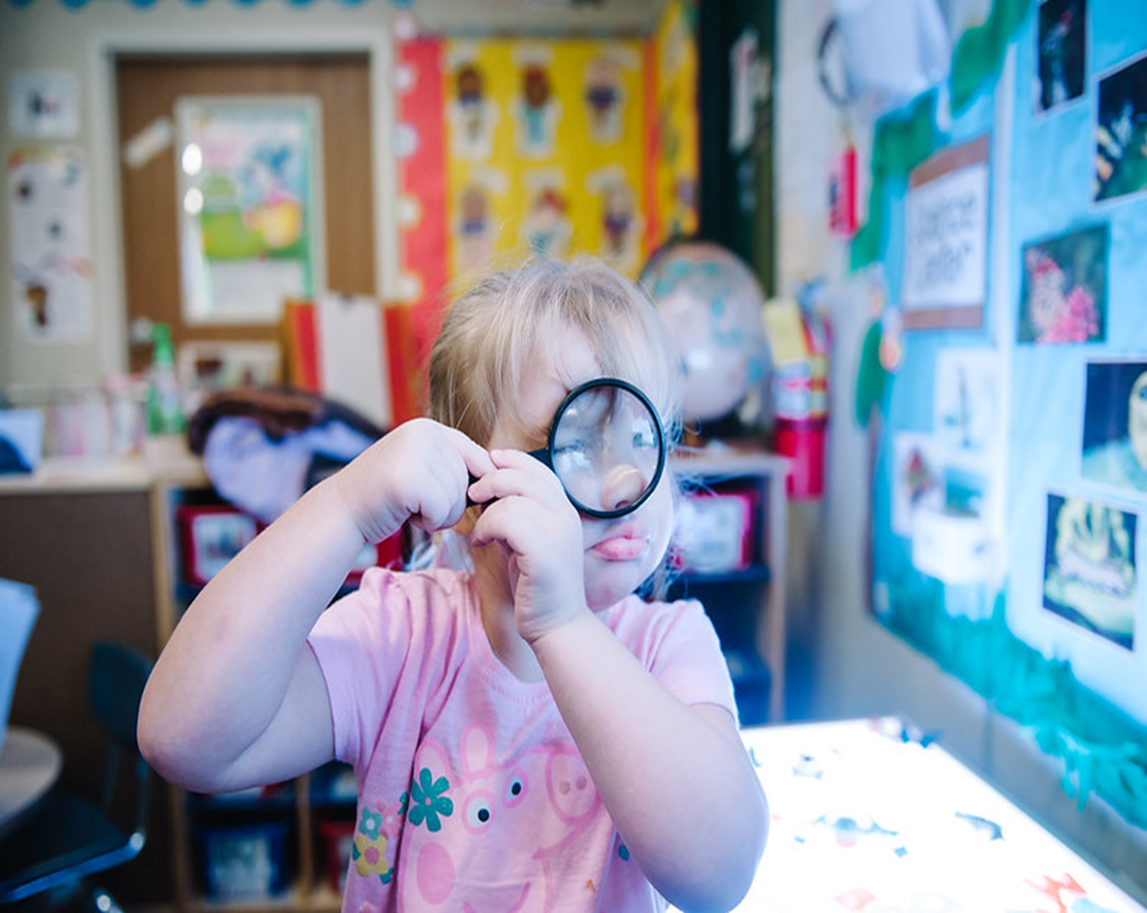 Closing
Photo Credit: Robla School District Early Childcare Education Program; Sacramento, CA
26
[Speaker Notes: STEPHEN:

In closing out our first webinar of this new fiscal year, thank you for all you do for children and families. We know many of you are facing similar challenges as you'd seen at the height of the pandemic. Your strength and passion helped us get through the worst of it and will get us through this phase. Thank you for your dedication, commitment, and love for this beautiful work. 

Please look for the announcement on out next webinar, which will be in September. Until then, please take care of yourselves, each other, and we'll see you soon.]